Interdependent Risk Networks and Role of Cyber Insurance
Chandra Bhatt, Himani Gulati, Sanaz Hosseinzadeh, 
Panati Sree Sai Lekha, Aman Sharma, Richard Whitehouse
Overview
Cyber Attacks and Security Mechanisms
Role of Cyber Insurance
Our Proposal
[Speaker Notes: Richard]
Introduction
Cyber insurance helps hedge against residual risks 

Because internet and computer-based systems today communicate more and more with one another, mostly as anonymous partners, they are increasingly vulnerable to attack

Security mechanisms such as antivirus software and firewalls can mitigate attacks

However, these tools do not fully mitigate losses

Network value increases as the number of users increases

Actors’ level of risk of becoming a victim of a cyber attack is interdependent
[Speaker Notes: Richard]
Breakdown of the Problem
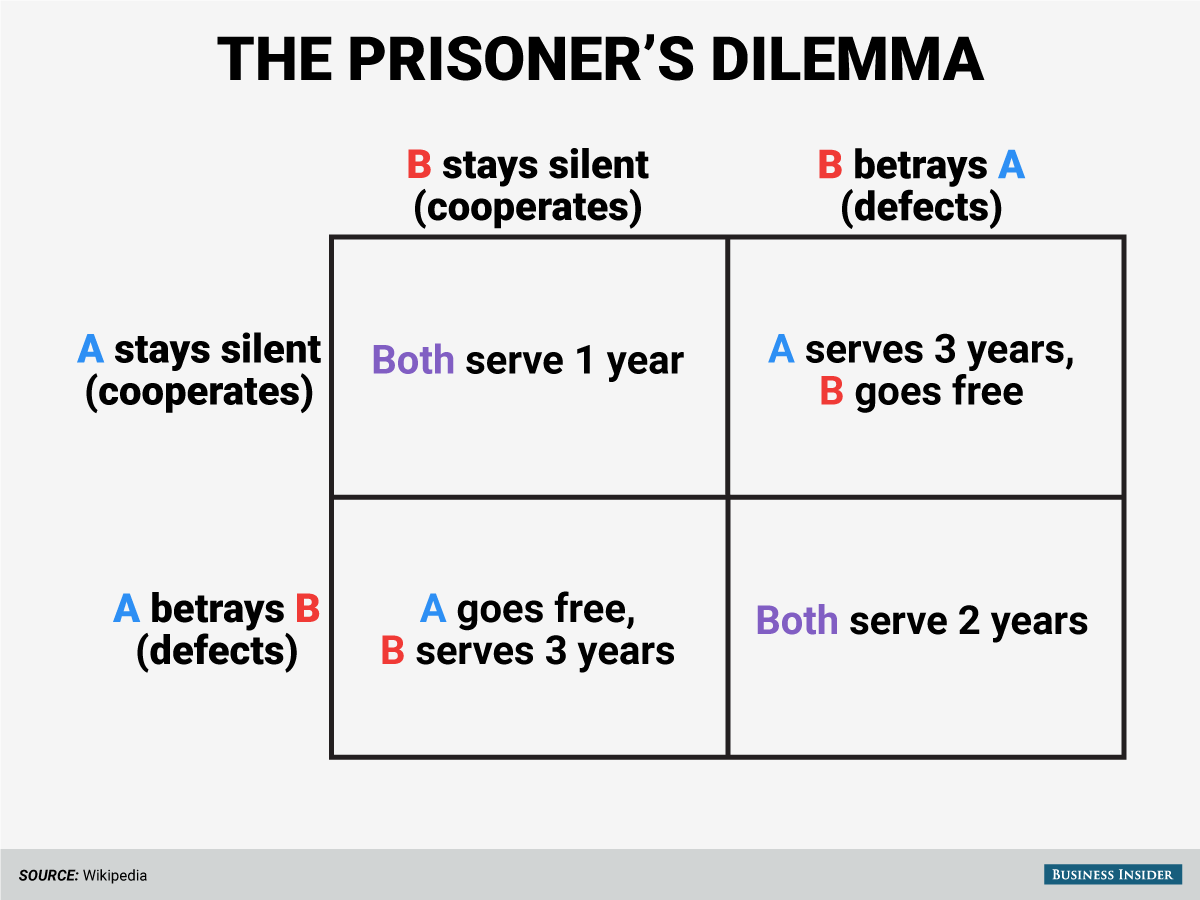 Some parties invest in protection against cyber attacks at the cost of time or money
This action reduces their risk
Public benefit: other parties in the network experience reduced risk
These actions represent the creation of a positive externality
Nash Equilibrium: The point where parties acting in self-interest make no addition gains from deviating in their strategy
[Speaker Notes: Richard]
The Model
The general model has three classes of a Interdependent Security (IDS) problem.
Cyber attack risk is a first- or second-class IDS problem
In a first-class problem, risk cannot be completely eliminated via investment in security 
Indirect Residual risk remains due to the behavior of others
In a second-class problem, risk can be completely eliminated via an in investment in security 
No risk remains due to the behavior of other actors
In third-class of IDS problem, positive interdependencies arise
[Speaker Notes: Himani to]
A Scenario
Economic ecosystem: many organizations use the internet, and, therefore exposed to cyber risk
In this scenario, all organizations benefit from using the internet (utility u)
This is reduced to u < u in the case of a cyber attack
Assume that there is some technology that can eliminate the risk of an attack
Each firm must decide whether to invest in such a technology
Once a firm is infected by malicious software, other organizations may also be impacted because they may get the virus via their connectivity with that organization
Let the probability of a cyber attack be q(x), where x denotes the proportion of organizations without protection in the internet community
x satisfies 0 ≤ x ≤ 1
Community security: more actors without protection, the greater the risk for all
If no firm invests in protection, then the maximum risk of an attack in the community will generally be smaller than one. 
However, the risk of cyber attack is reduced to zero if every firm invests in protection
Interpretation
If no investment in protection: 
Risk of attach is high
Protective measures reduce expected cost due to losses
Cost of investment is minimal comparatively
If all invest in protection:
Risk of attack is zero, 
Investment in protection is costly
[Speaker Notes: Himani]
Policy Implications
Fundamentally, the cost of cyber risks is too great for a single firm
Regulation
Risk of mandating protection
Firms could bear too high of a cost
Subsidies
Intervene to assist firms manage outsized risks
Government reinsurance
Current environment
[Speaker Notes: Richard]
Role of Cyber Insurance
Risk Management and Cyber Insurance
Risk management
Evaluate threats and vulnerabilities associated with information systems
Understand the risk: probability of the threat and its magnitude
Threat management strategies:
Accept
Avoid
Mitigate
Transfer 
No amount of technology will ever completely eradicate risk
Solution: Feasibly secure data and infrastructure and invest in cyber insurance to cover the unexpected and intangible items that cannot be insured
[Speaker Notes: Himani]
What is Cyber Insurance?
Cyber insurance transfers the risk associated with the loss of data to a insurance provider in exchange for a premium
Cyber insurance covers a number of areas that are often not available in traditional business policies and insurance
Traditional policies do not cover:
Denial-of-service attacks 
Damage caused by hackers 
Malicious insiders
Worms and viruses
Electronic theft of confidential information 
Cyber insurance covers losses from these breaches as well as
Intellectual property and content infringement cases and electronic errors and omissions
[Speaker Notes: Himani]
Cyber Insurance Challenges
While there are benefits to cyber insurance, insurers face the following challenges when issuing cyber insurance policies:
Underwriting: The process by which insurers evaluate a firm’s risk
Pricing: The premium set for an insurance policy after underwriting
Adverse selection: Those with higher risks tend to buy insurance
Moral Hazard: No incentive to act in a manner that mitigates risk
For example, a firm adopts lax security standards after purchasing cyber insurance
Correlation: Interrelated cyber risks
Example: Entire industry relies on the same software that has a zero-day vulnerability
[R.] Cyber Insurance: A Risk Management Tool? By Alison Hedrick
[Speaker Notes: Richard]
Proposed Solution
We propose an application model that will use an incremental database to detect possible cyber threats on any software network/framework

This application model generates a matrix which provides a quantitative measure of vulnerabilities of cyberattacks on the clients’ systems
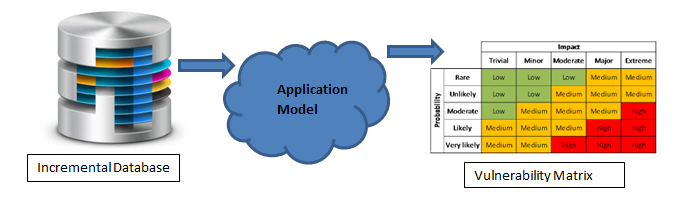 Incremental Database
Incremental refers to the database which has the ability to grow with time
We propose seeding using a database similar to the Global Risk Database, a proprietary database provided through the SAS Institute’s SAS OpRisk Var product
Schema for our database is created by assuming threats to be chunks of code. Hence the schema should have 
Name of the threat, 
The vulnerable components,
Severity of the threat, 
and the actual code chunk
Database Efficiency
Yes, our Database is efficient because
We are going to store data in normalized form to improve data retrieval process efficiency.
Since it is incremental, it keeps track of the changes done in the files and runs an update for only those files, hence effective.
No loss, full backups of the database will be scheduled at regular intervals.
Application Model
The application model uses any recursive methodology and simulates each cyber threat from the database one by one on a network or system to gauge how prepared a client may be, and where weaknesses reside
It rates the threat to prioritize and address the most significant threat first. These threats present the biggest risk
The rating process weighs the probability of the threat against the damage that could result should an attack occur
Performance
No exploitation of clients’ data - It aims to detect system wide threats and hence eliminates the need for the insurance company to know internal functionality of the system
0% chances of data leak - application would use dummy data for determining vulnerabilities instead of real time data
Flexible - The main components of our application model of database, framework and output, are loosely coupled and hence future change adaptable
Scalable – Application model is independent of total input or output. Its performance will not be impacted if load increases
Cost - Initial installation cost can be a bit high for this application model but it will not add any huge amount to the insurance companies since they already involve third parties to do the testing on their behalf
Cyber Threat Matrix
Encapsulate behavioral characteristics of a complex client system to cyber threats
Characterize the type of threat based on its overall nature against the host system 
Divided into levels of magnitude, with each level signifying susceptibility of a client's system to a cyber threat
Importance of the Matrix
This threat matrix will serve as a model for insurance provider to help in pricing of insurance policies
This will show exactly what are the risks or vulnerabilities in system, and also  their percentage of susceptibility
This will help companies seeking insurance to decide what are the risks that company should get coverage for and hence avoid investing for the threats with a low susceptibility percentage
Future Enhancements and Business Implications
As the chances of successful cyber-attack on the client increases, the chances of insurance company paying a large claim also increases.
Consequently, too high of a risk percentage would translate to the insurance company not wanting to cover for it at any level of premium. 
Hence client would need to make the decision to move to some other insurance company which would provide coverage despite the high risk
However, should this solution be widely adopted, changing insurance providers would have no material impact on the issuance of the policy
Overall, represents an improvement over current underwriting practices
More optimal pricing of premiums
Collection of data: Cannot prevent correlation but can model it